Konkurs na kolory klas
Klasy 4-8
5 miejsce
Klasa VII 
Kolor: brązowy
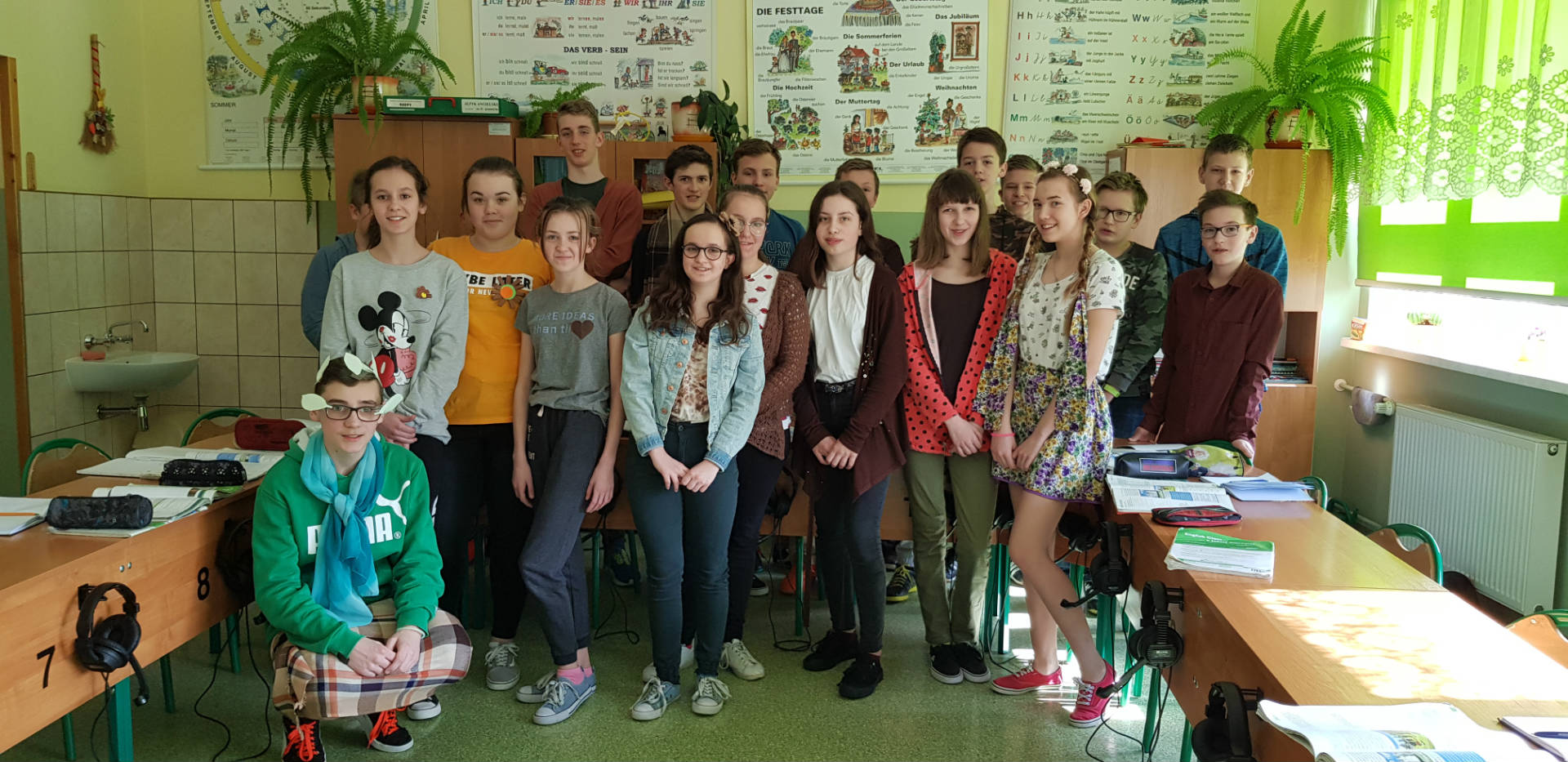 4 miejsce
Klasa III gimnazjum
Kolor: różowy
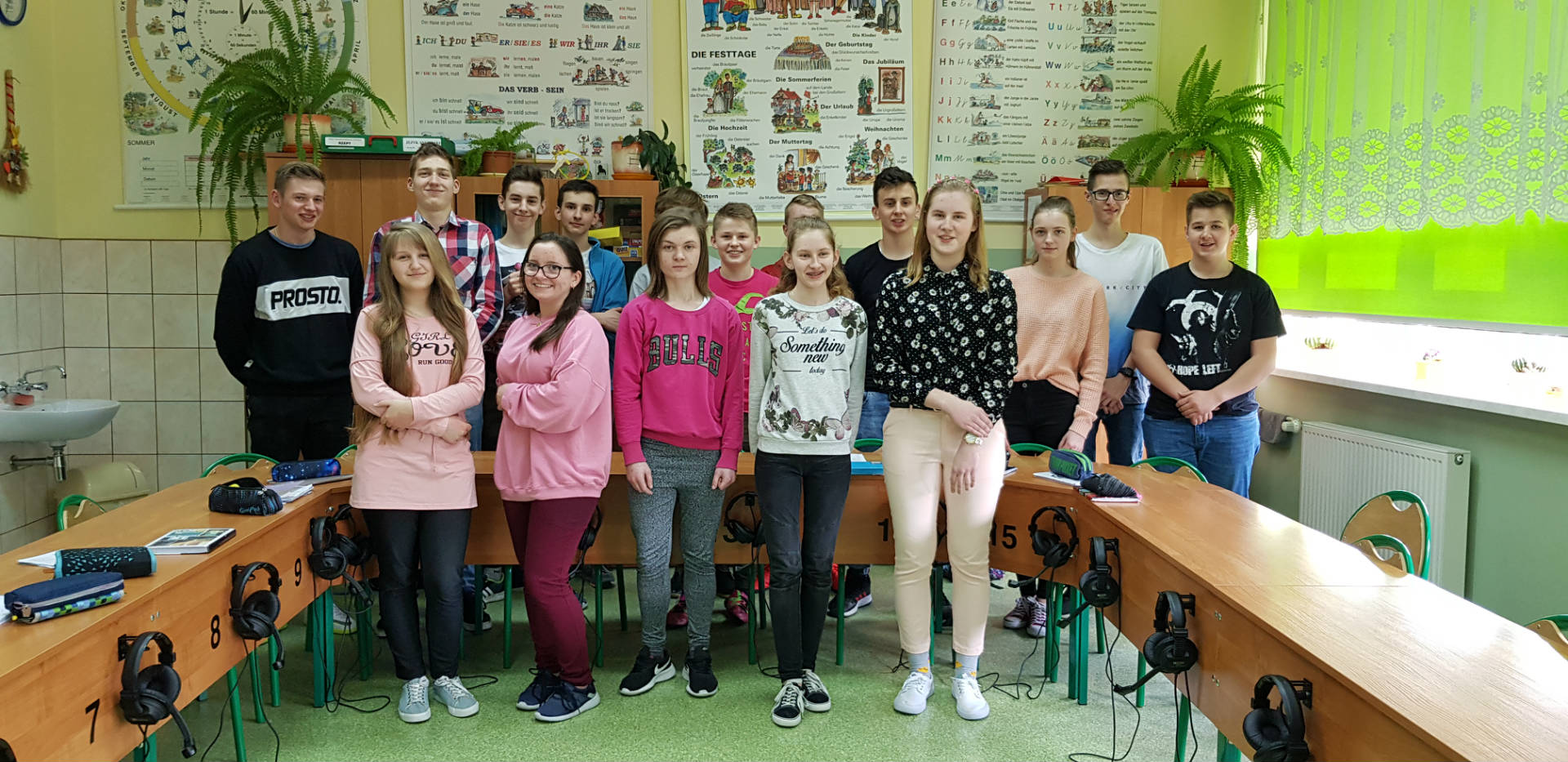 Miejsce 4
Klasa 8
Kolor: zielony
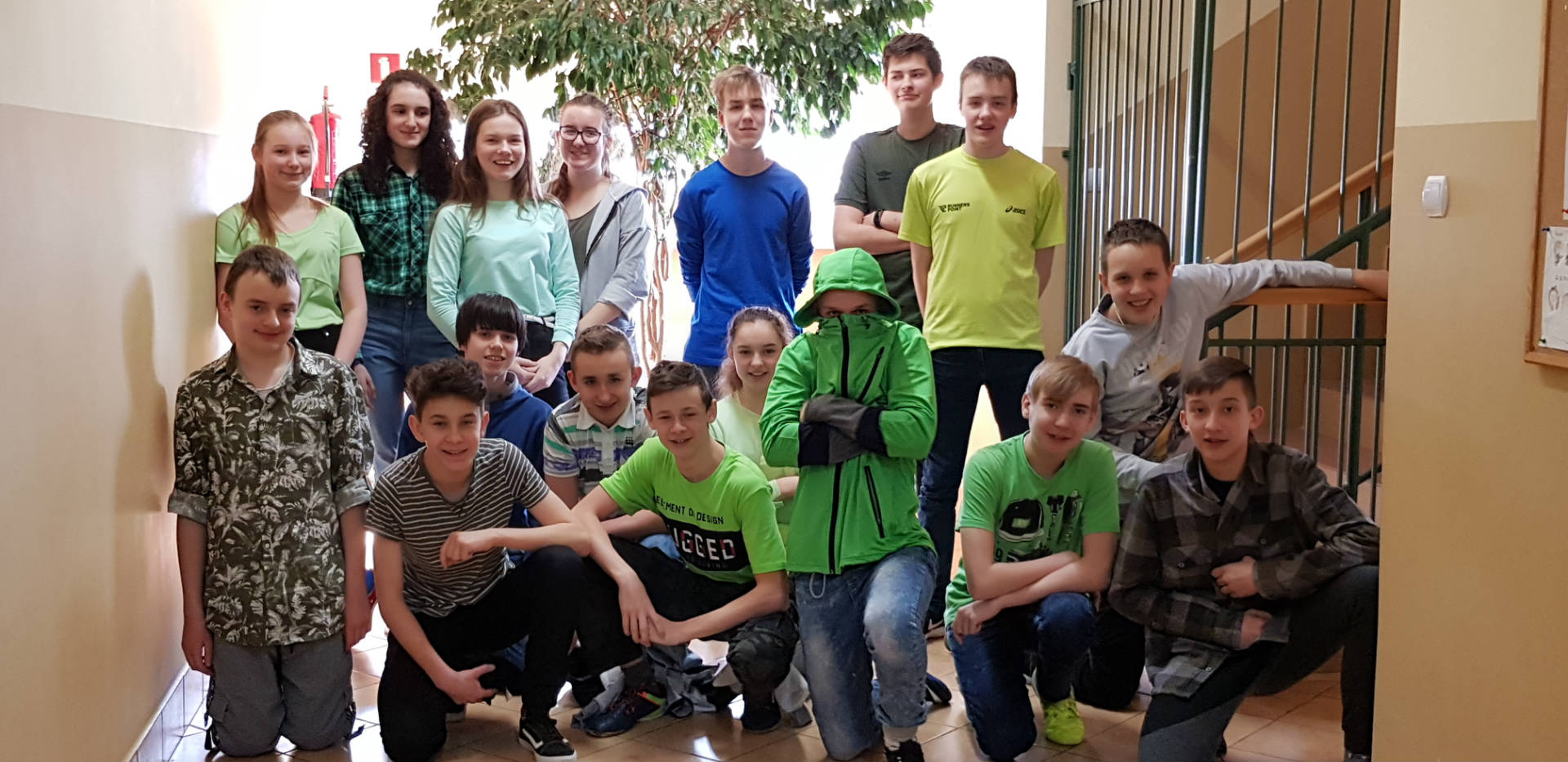 Miejsce 3
Klasa VI 
Kolor: Niebieski
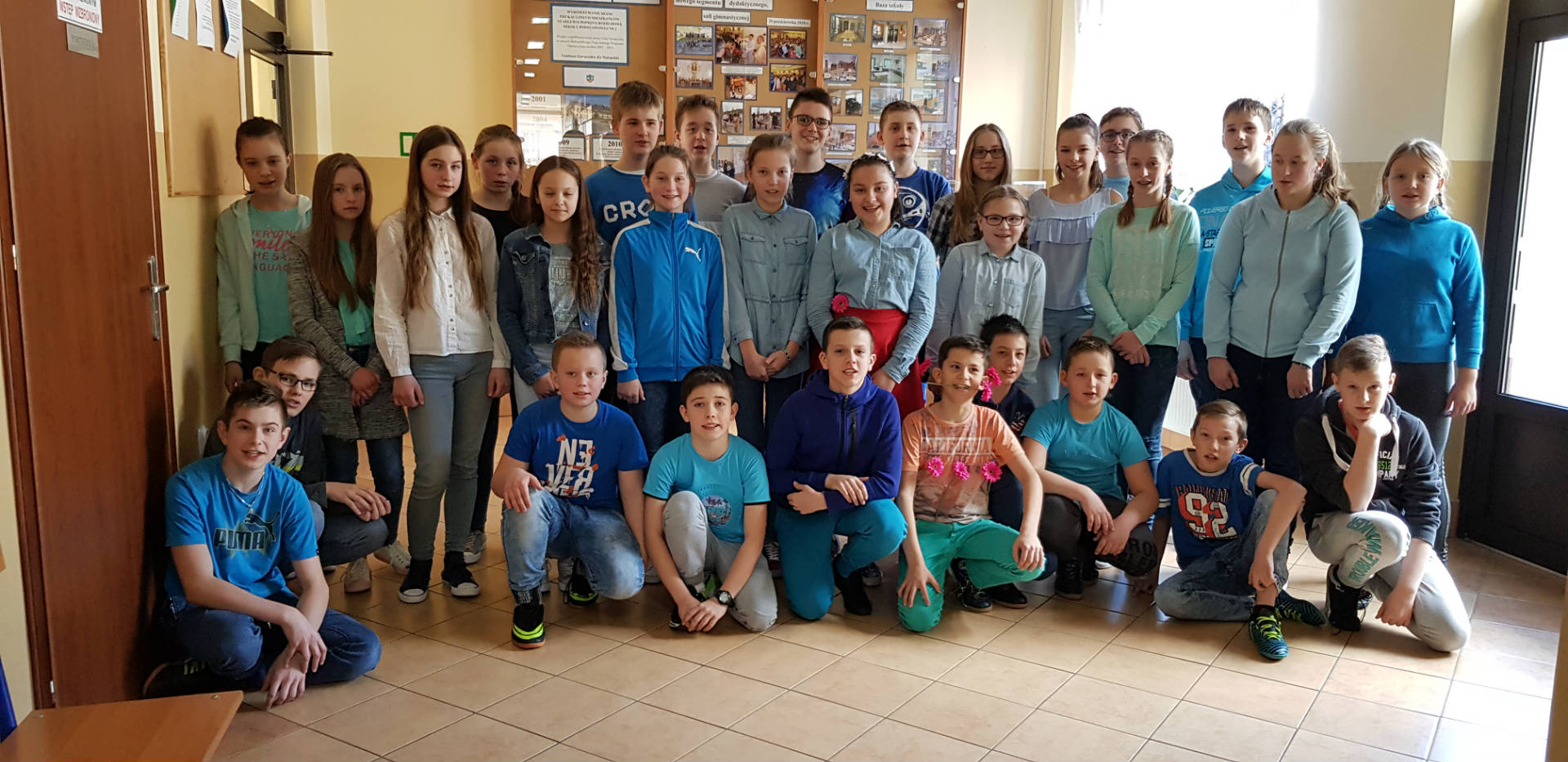 Miejsce 3
Klasa Vb
Kolor: żółty
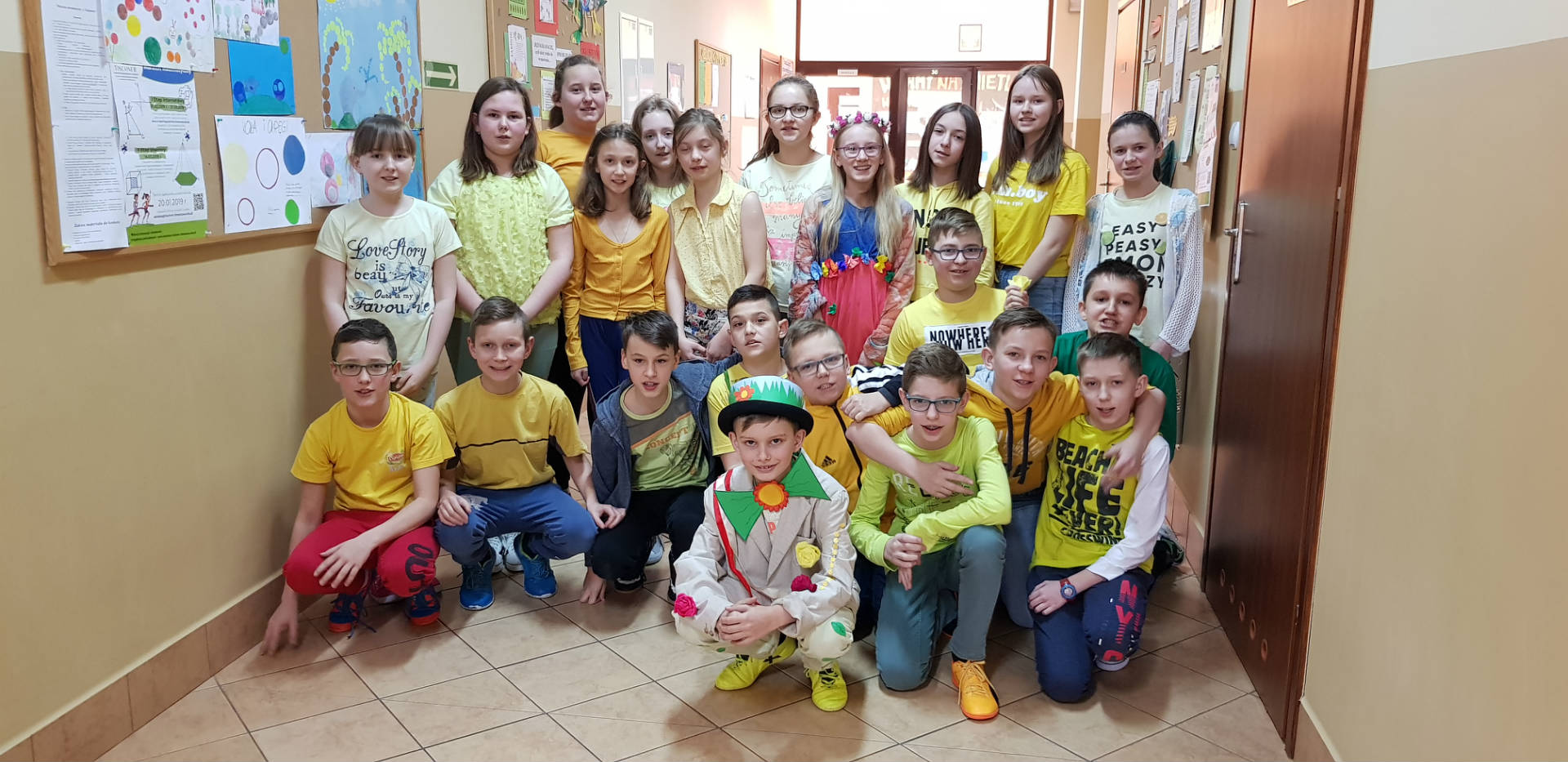 Miejsce 2
Klasa Va
Kolor: Pomarańczowy
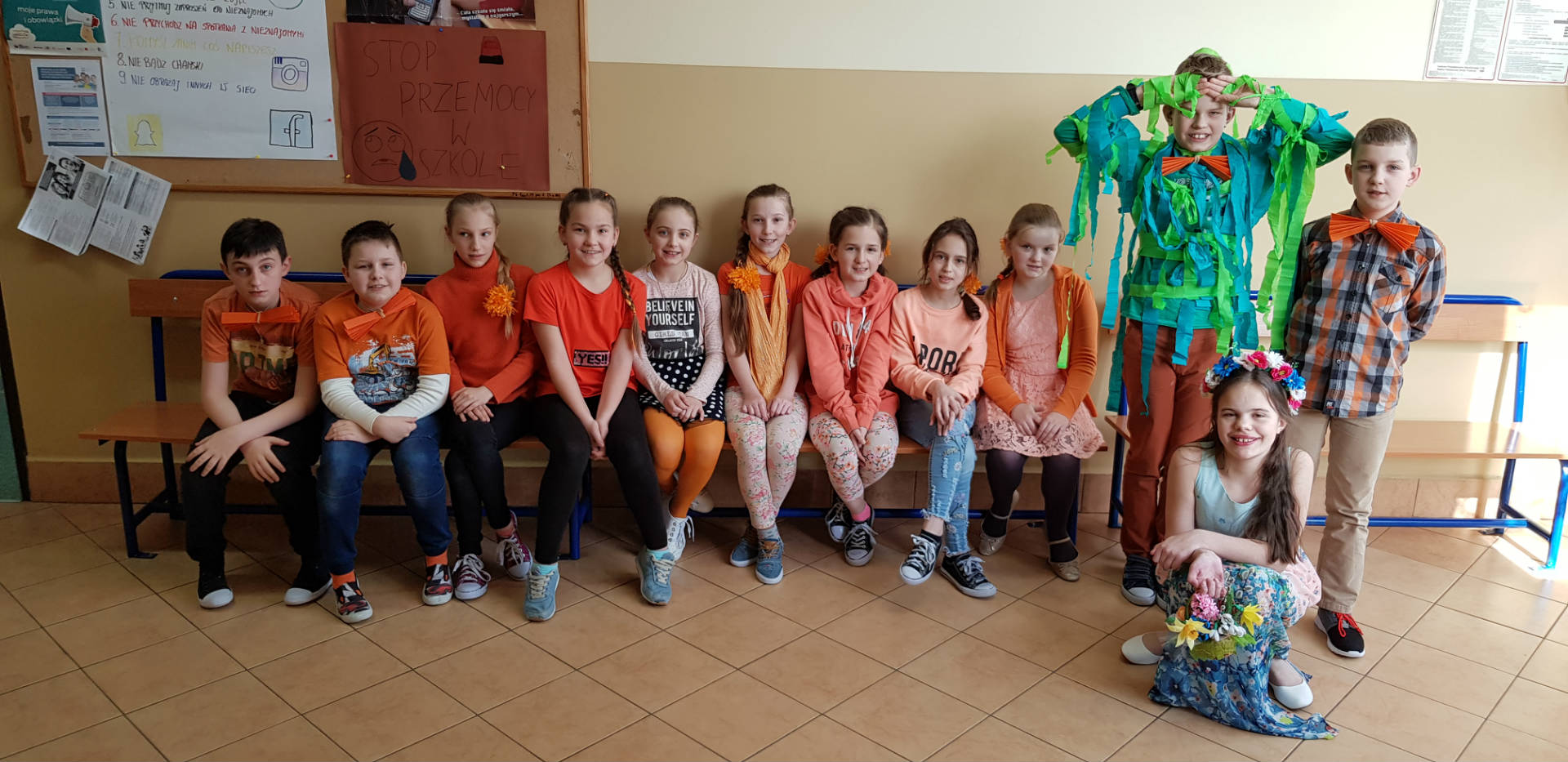 Miejsce 1
Klasa IV
Kolor: Czerwony
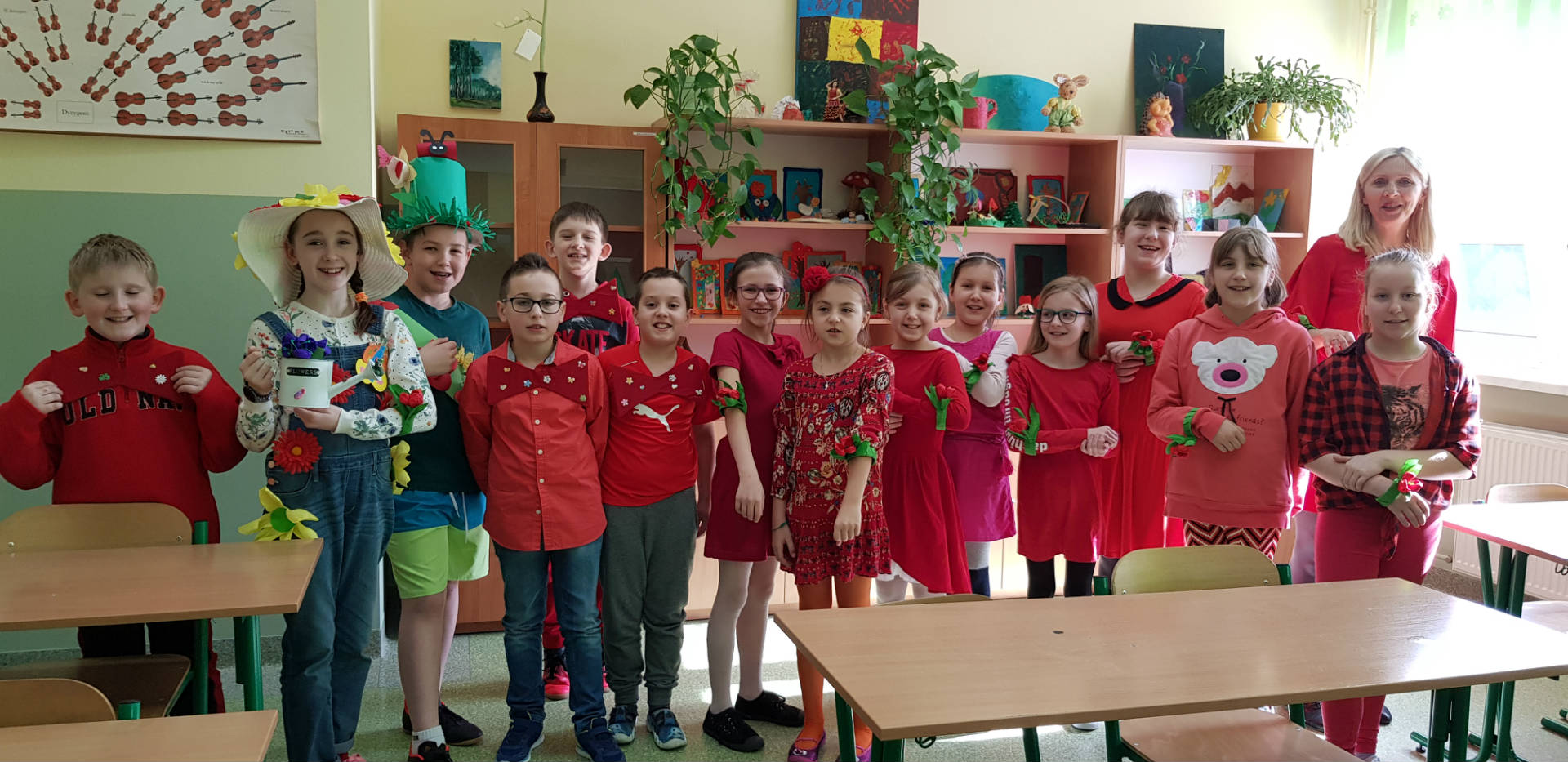 2 Konkurs
Pan i Pani wiosna
Klasy 0
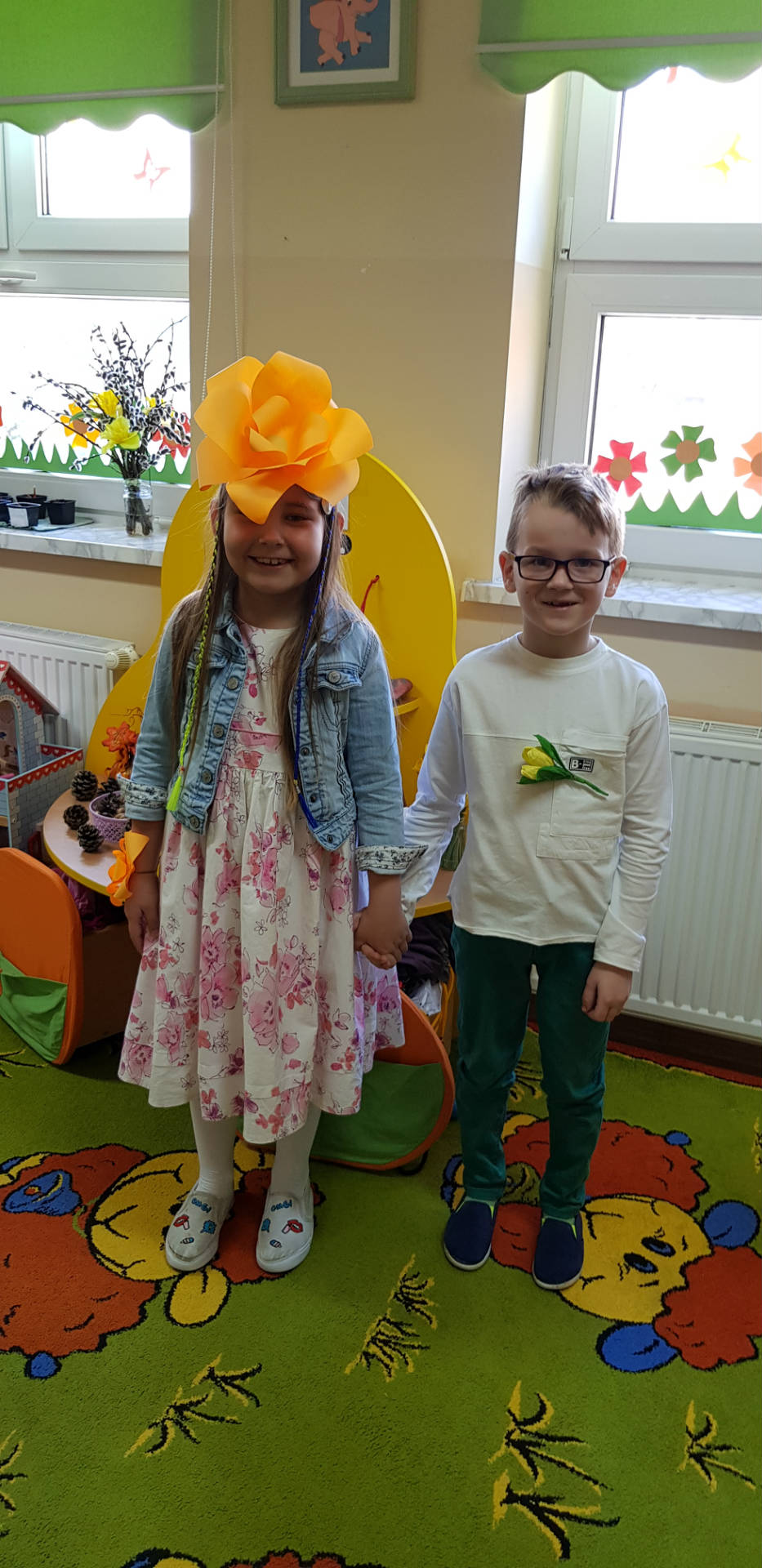 Klasa 0a
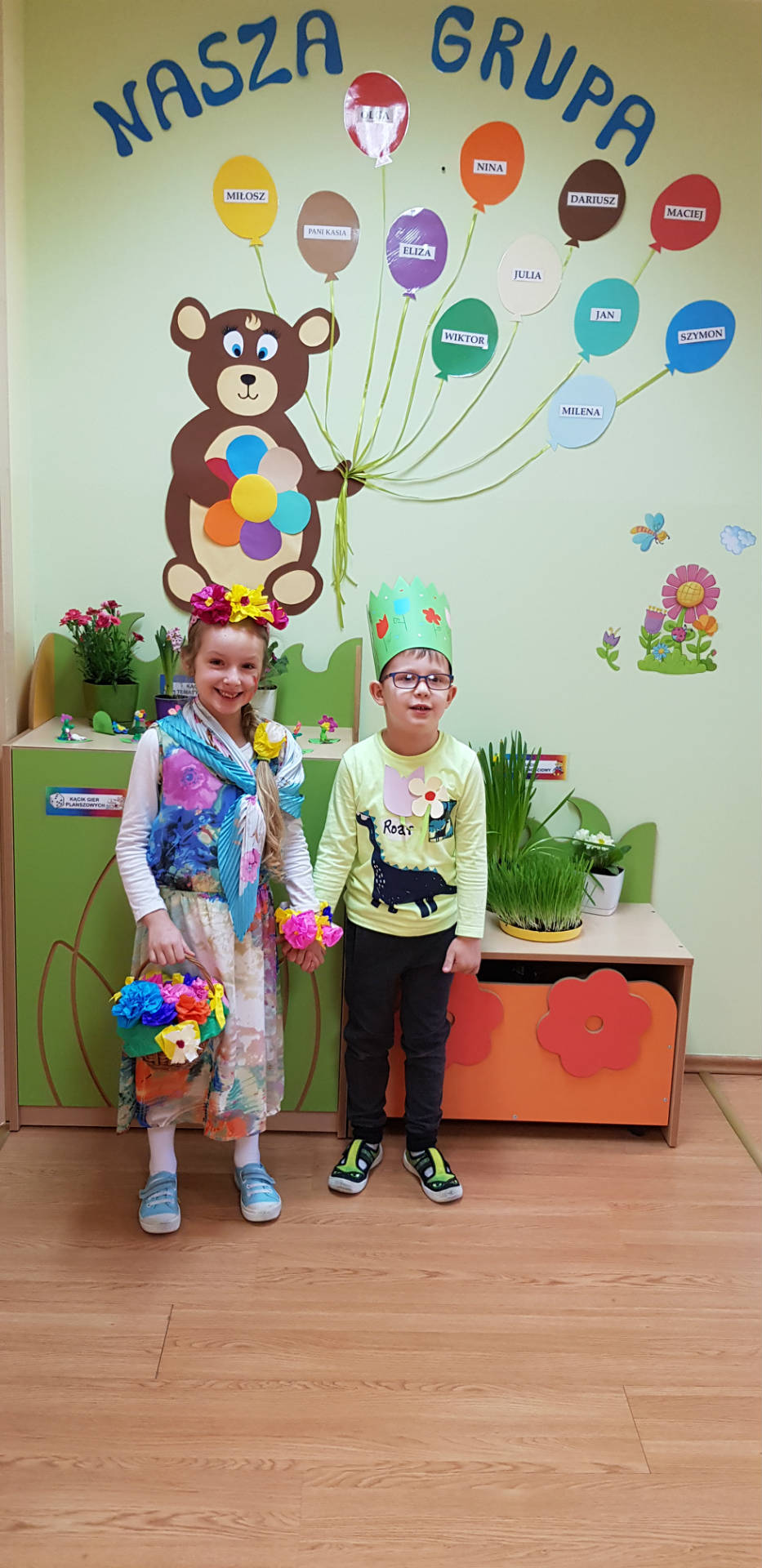 Klasa 0b
1 Miejsce
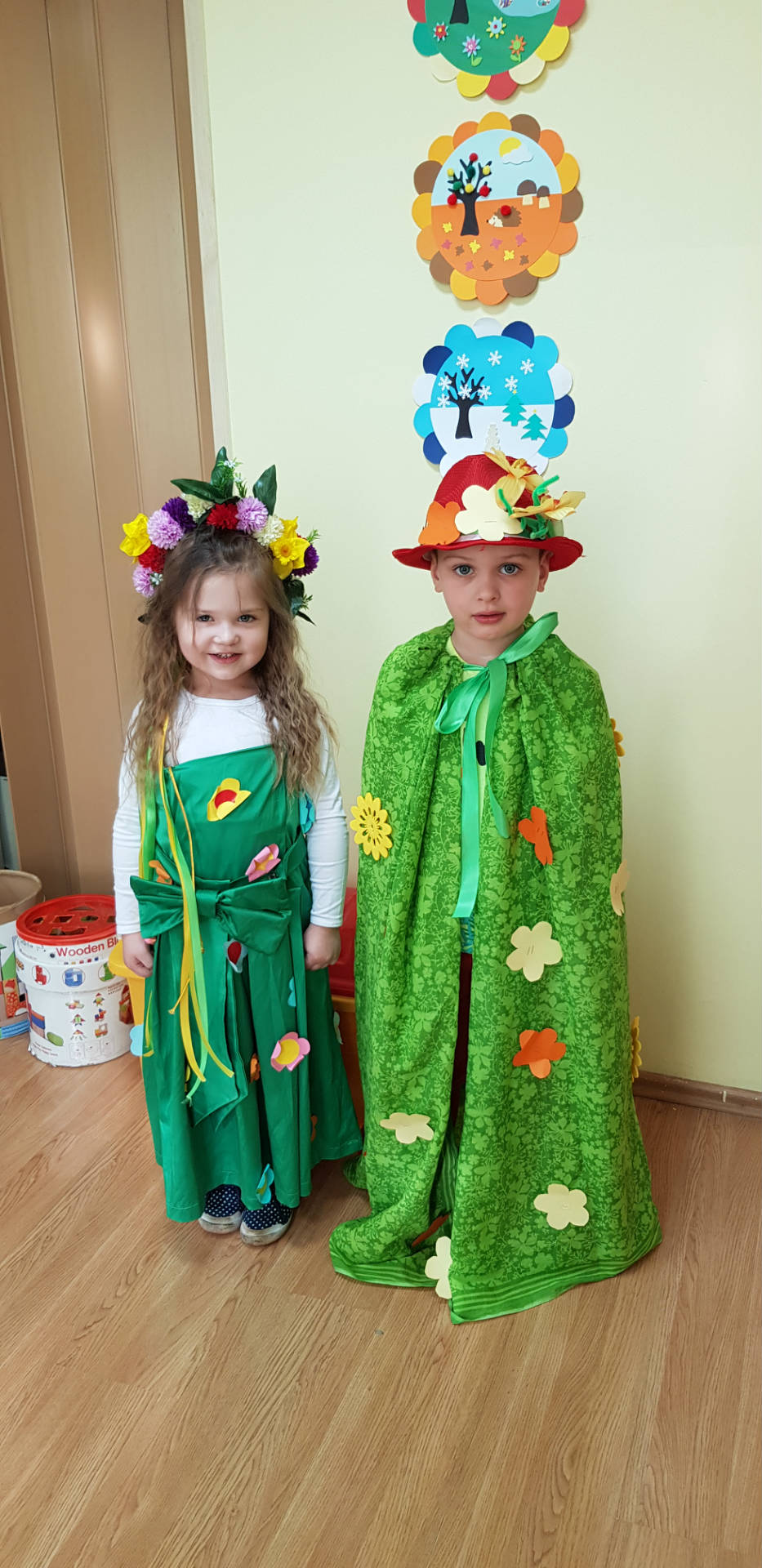 Klasa 0c
Pan i Pani wiosna
Klasy1-3
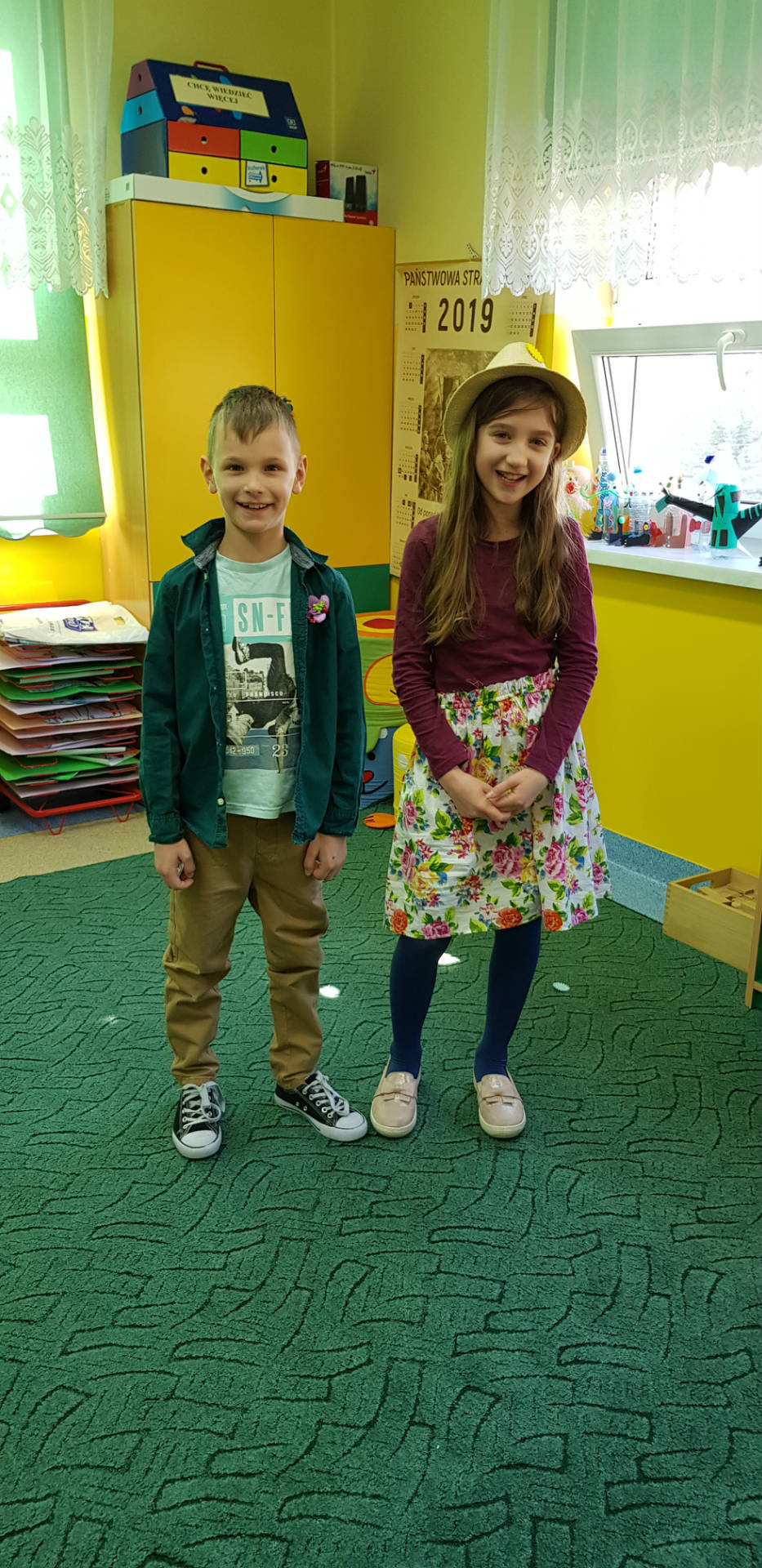 Klasa 3
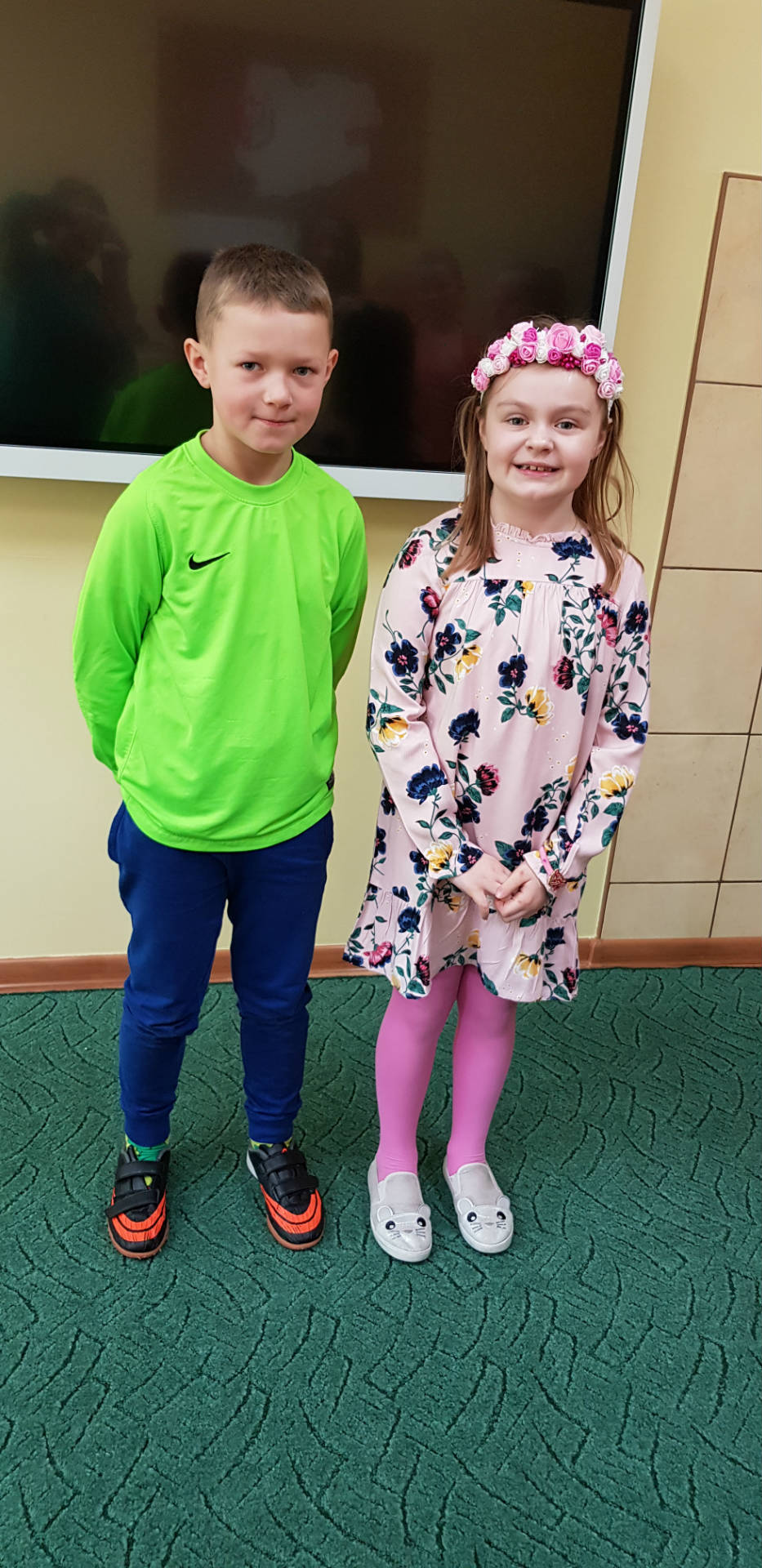 Klasa 1
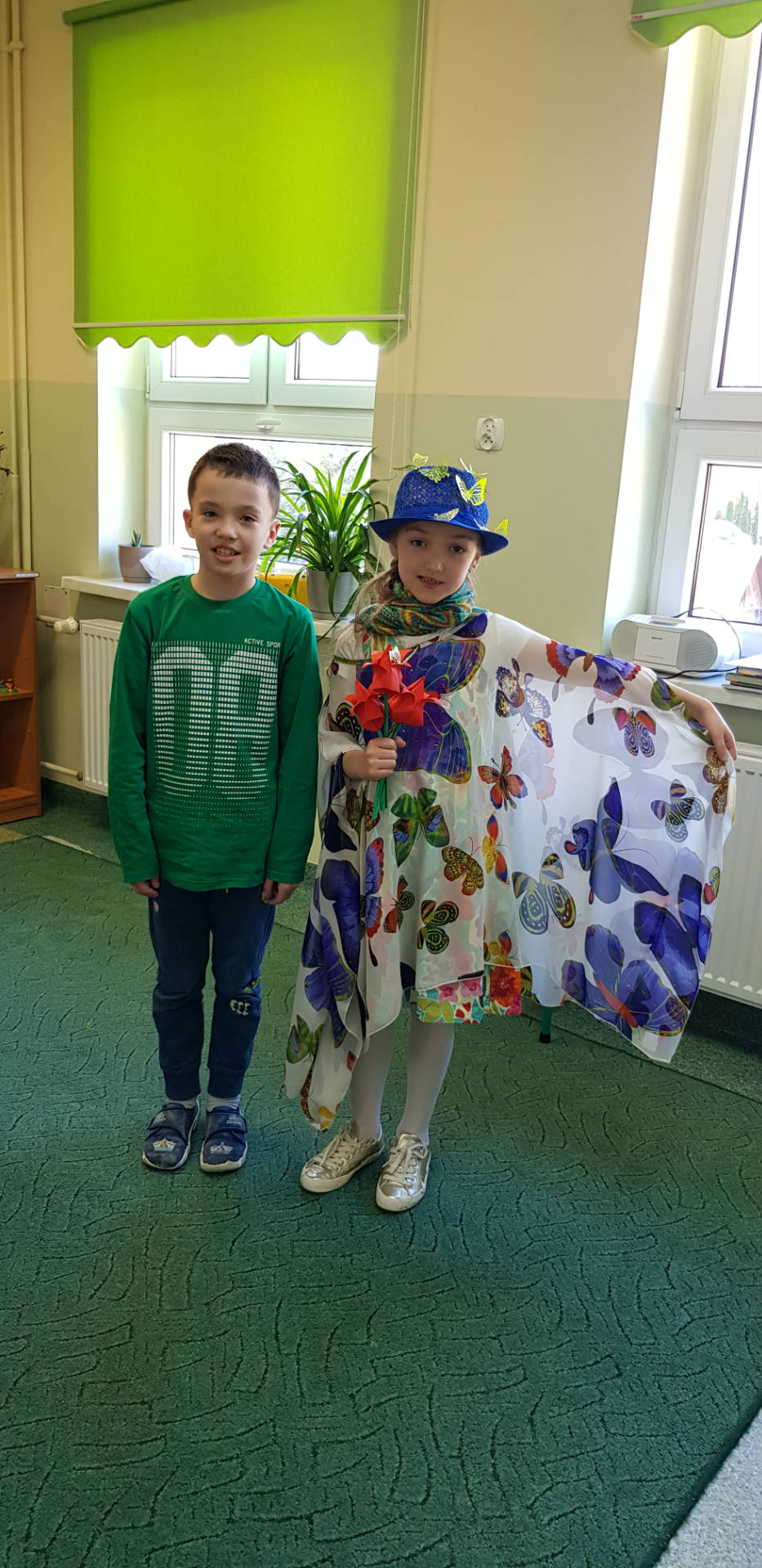 Klasa 2b
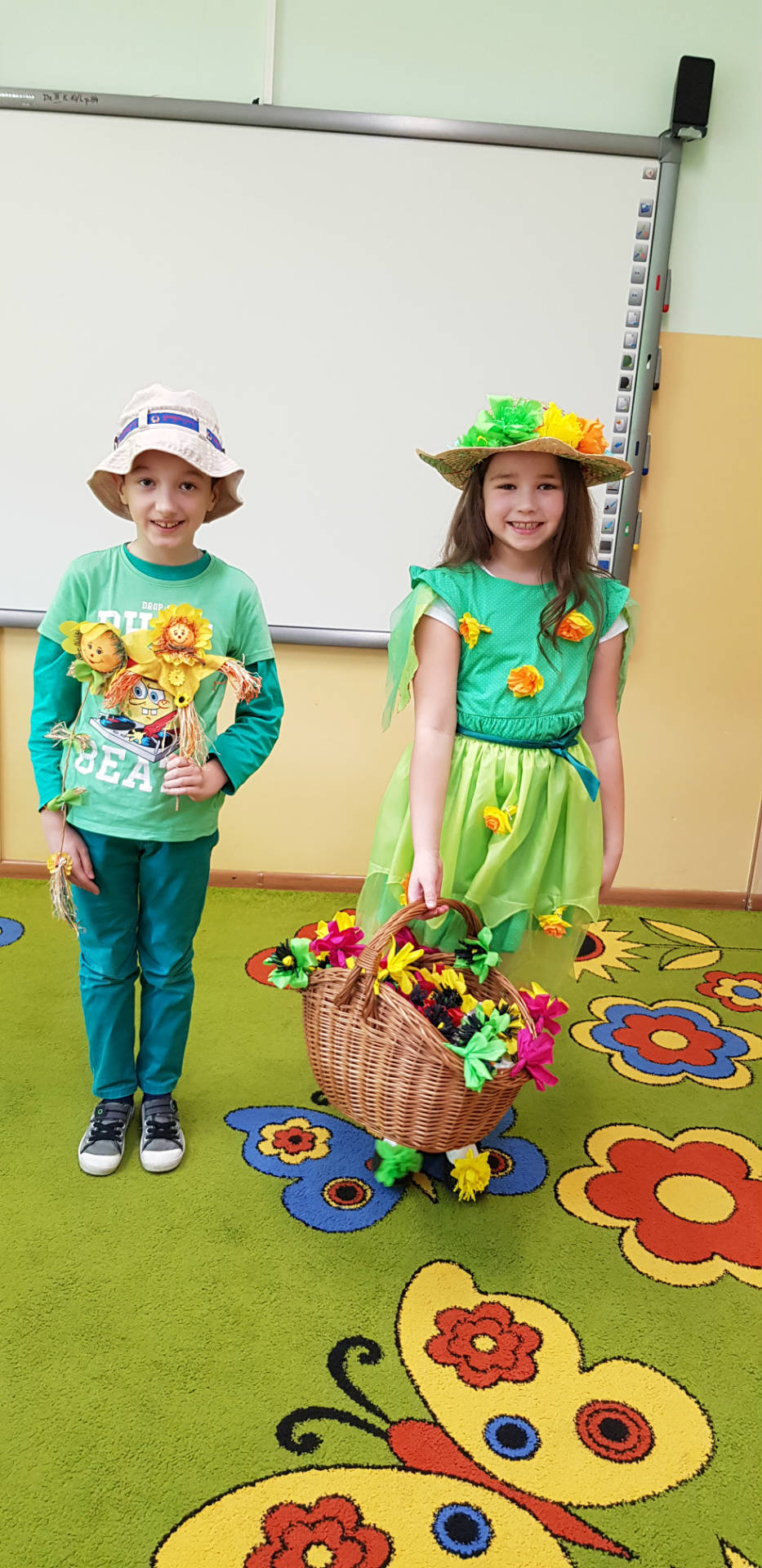 Klasa 2a
Miejsce 1
Klasy IV - III gimnazjum
Miejsce 5
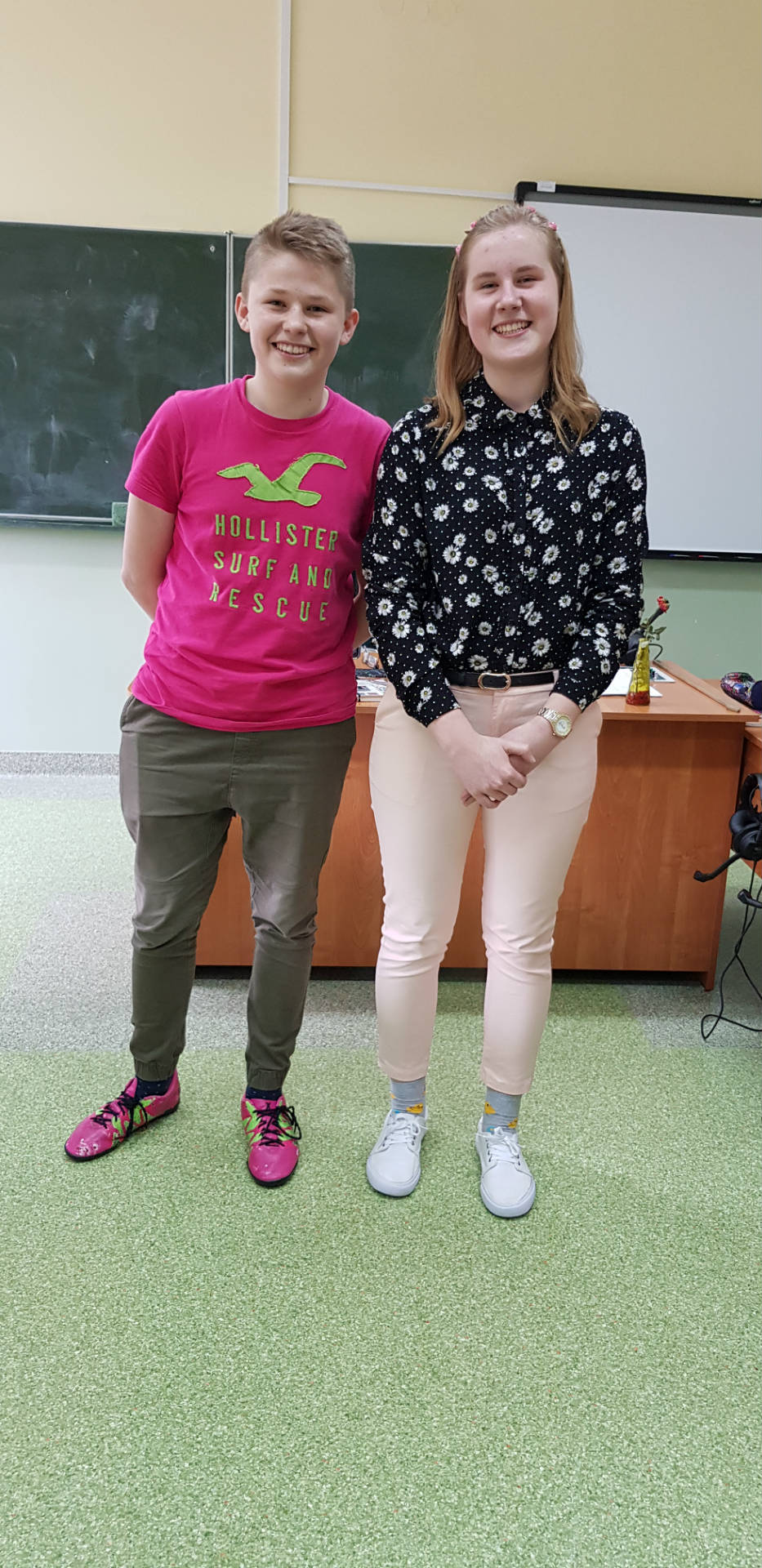 Klasa III 
gimnazjum
Miejsca 4
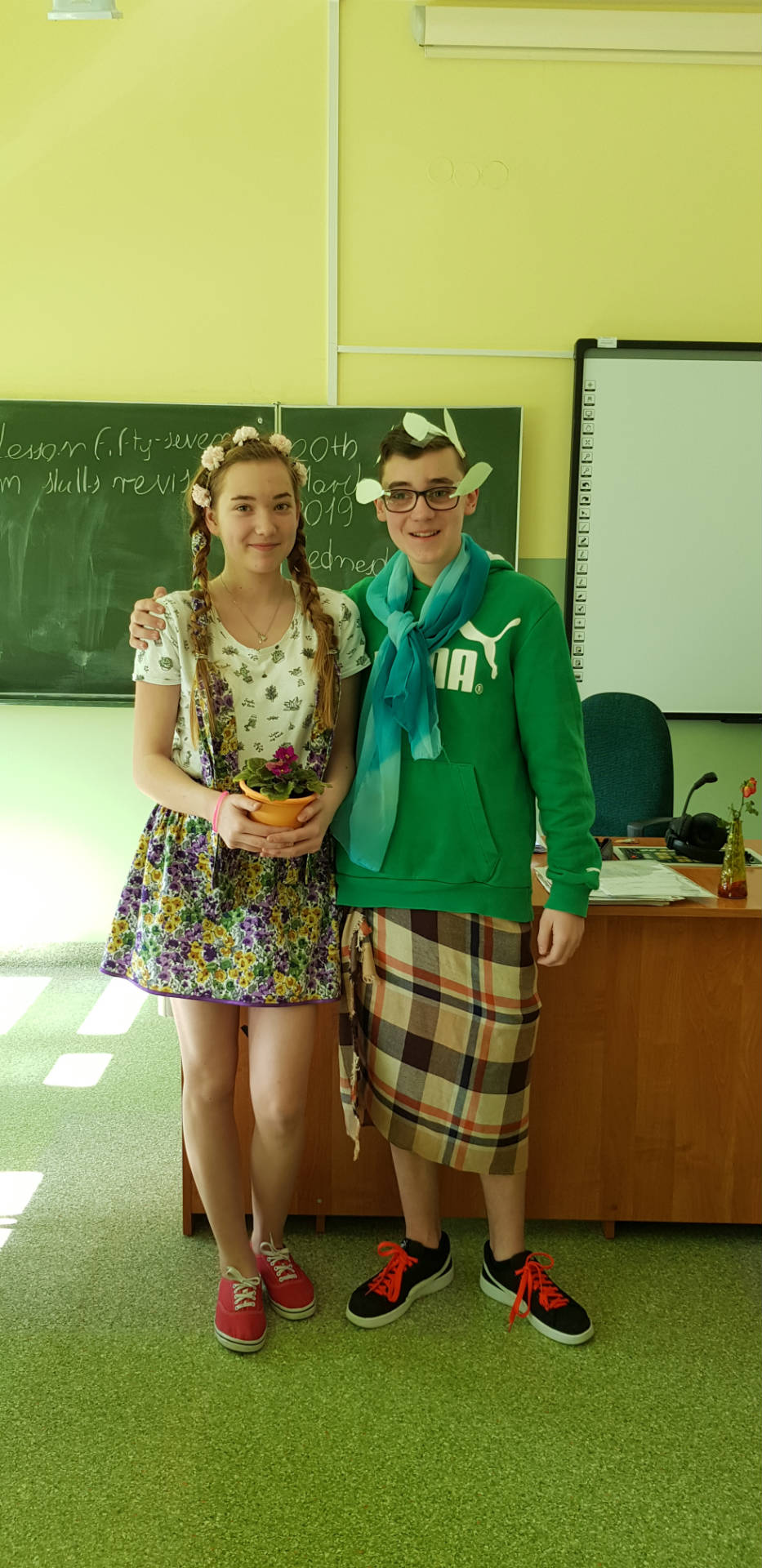 KLASA VI i Klasa VII
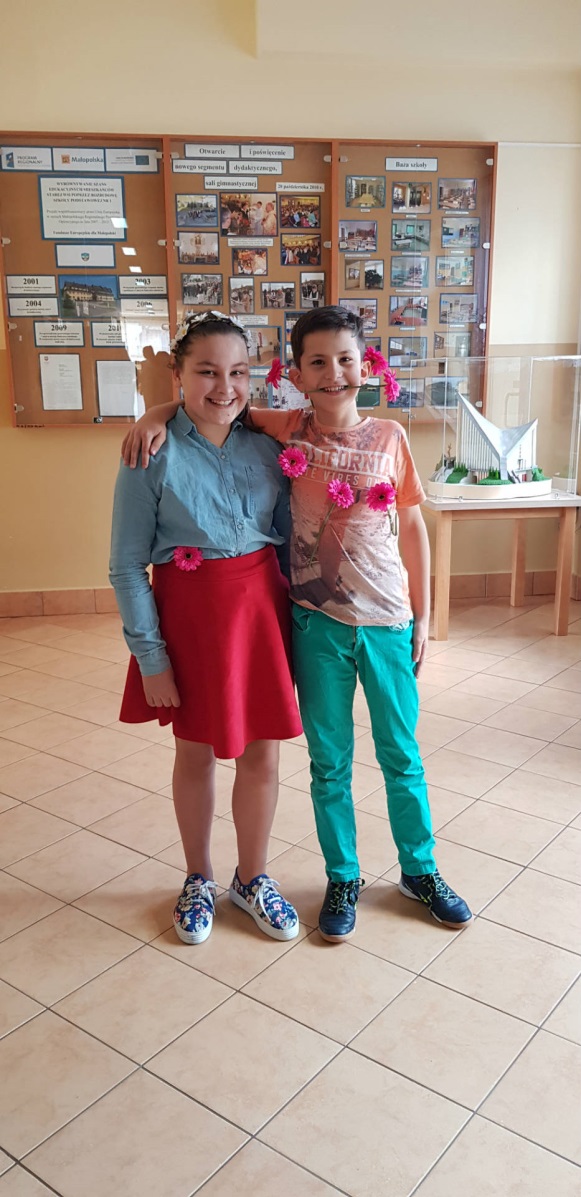 Miejsce 3
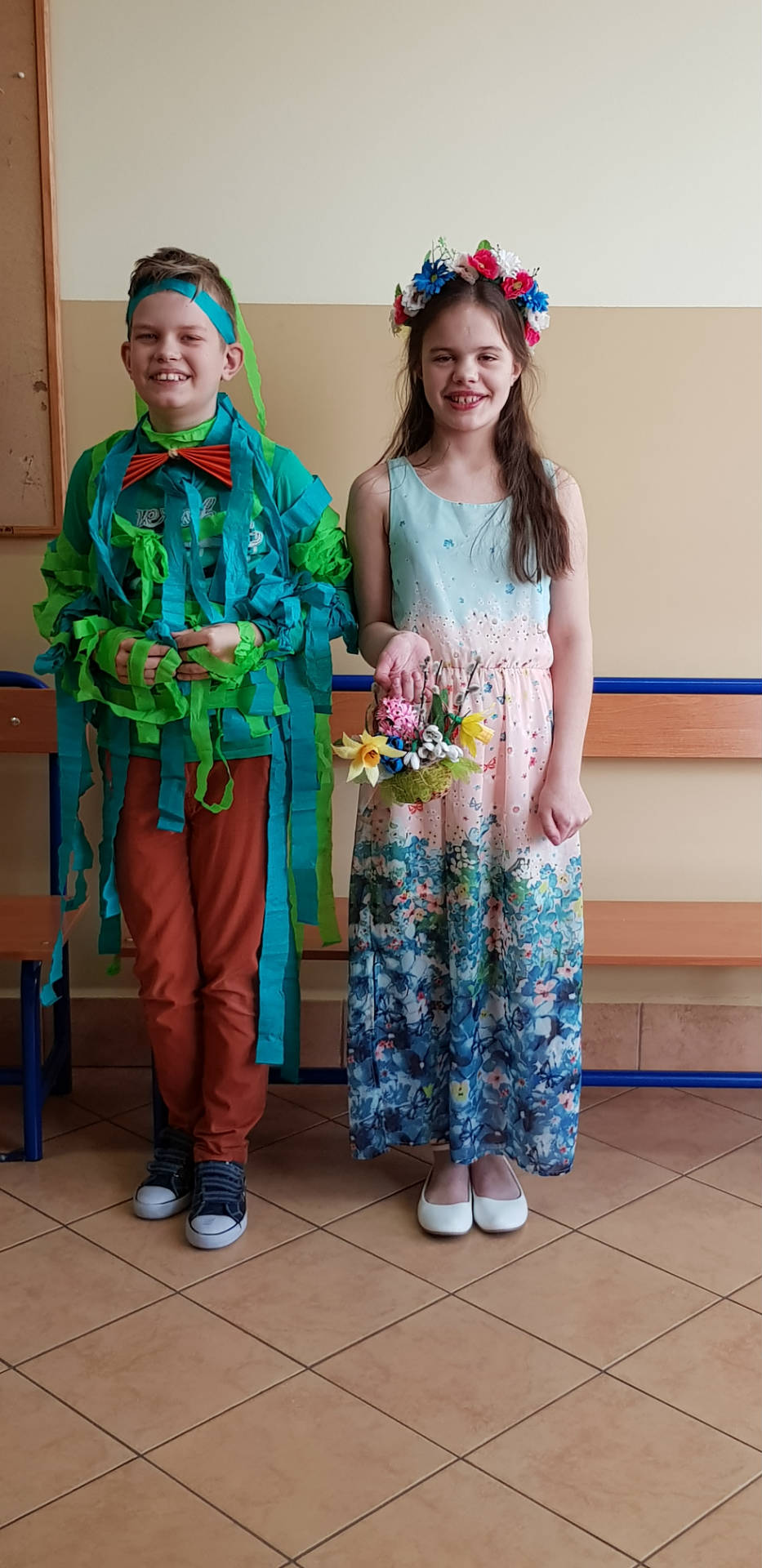 Klasa Va
Miejsce 1
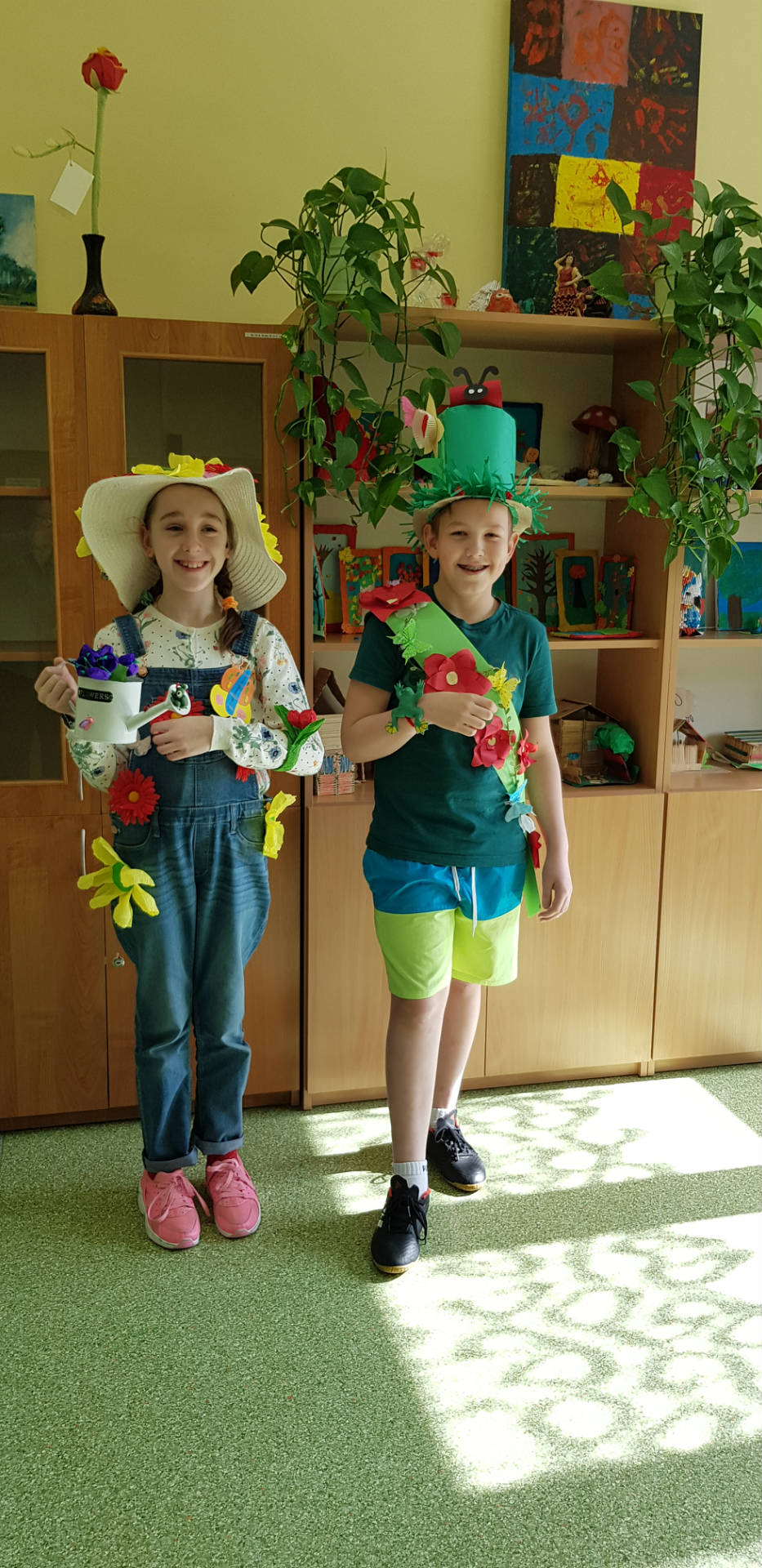 Klasa IV
Miejsce 1
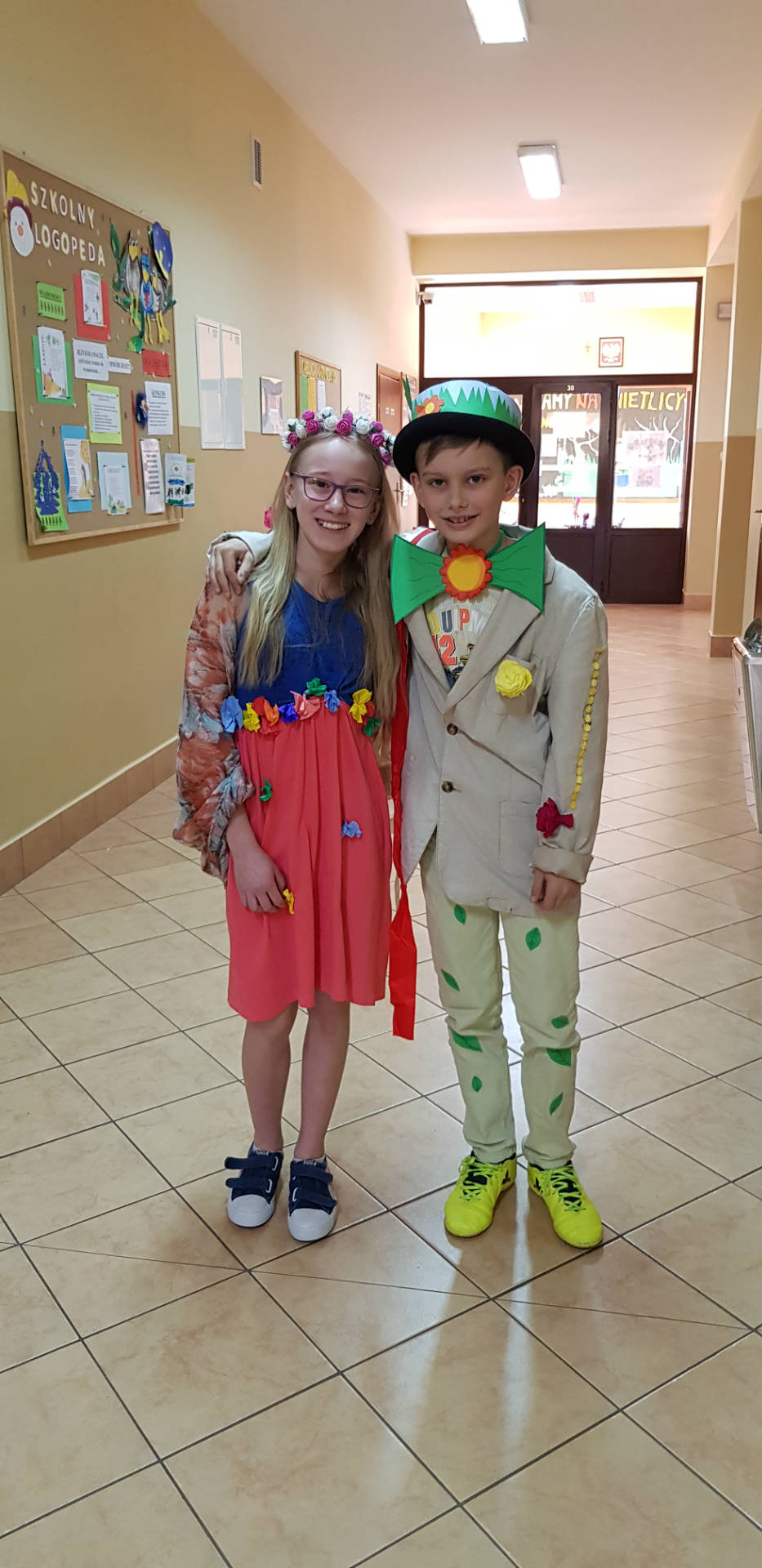 Klasa 5b
Klasy 1 – 3
Kolory wiosenne
Klasa 3
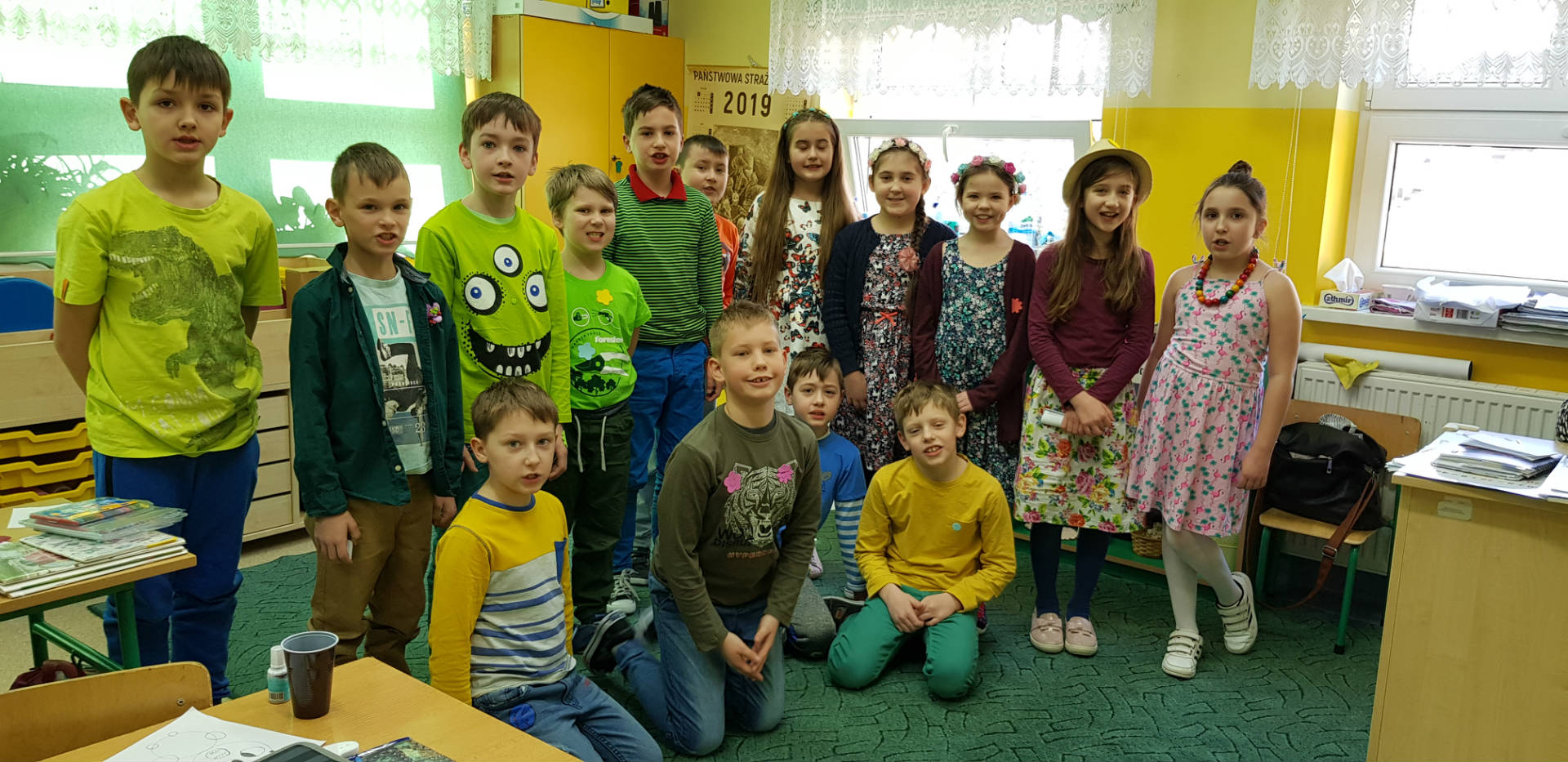 Klasa 1
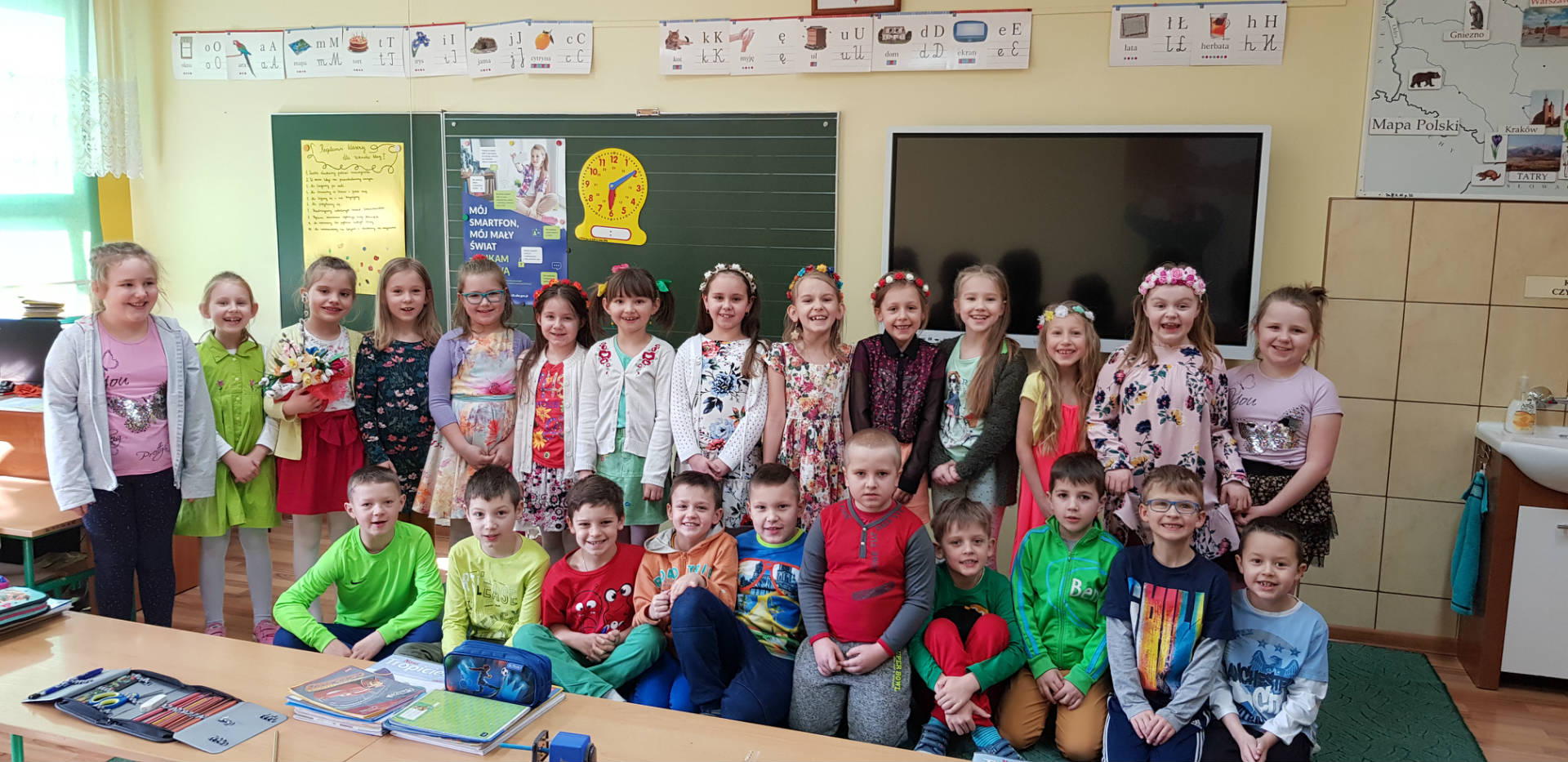 Klasa 2b
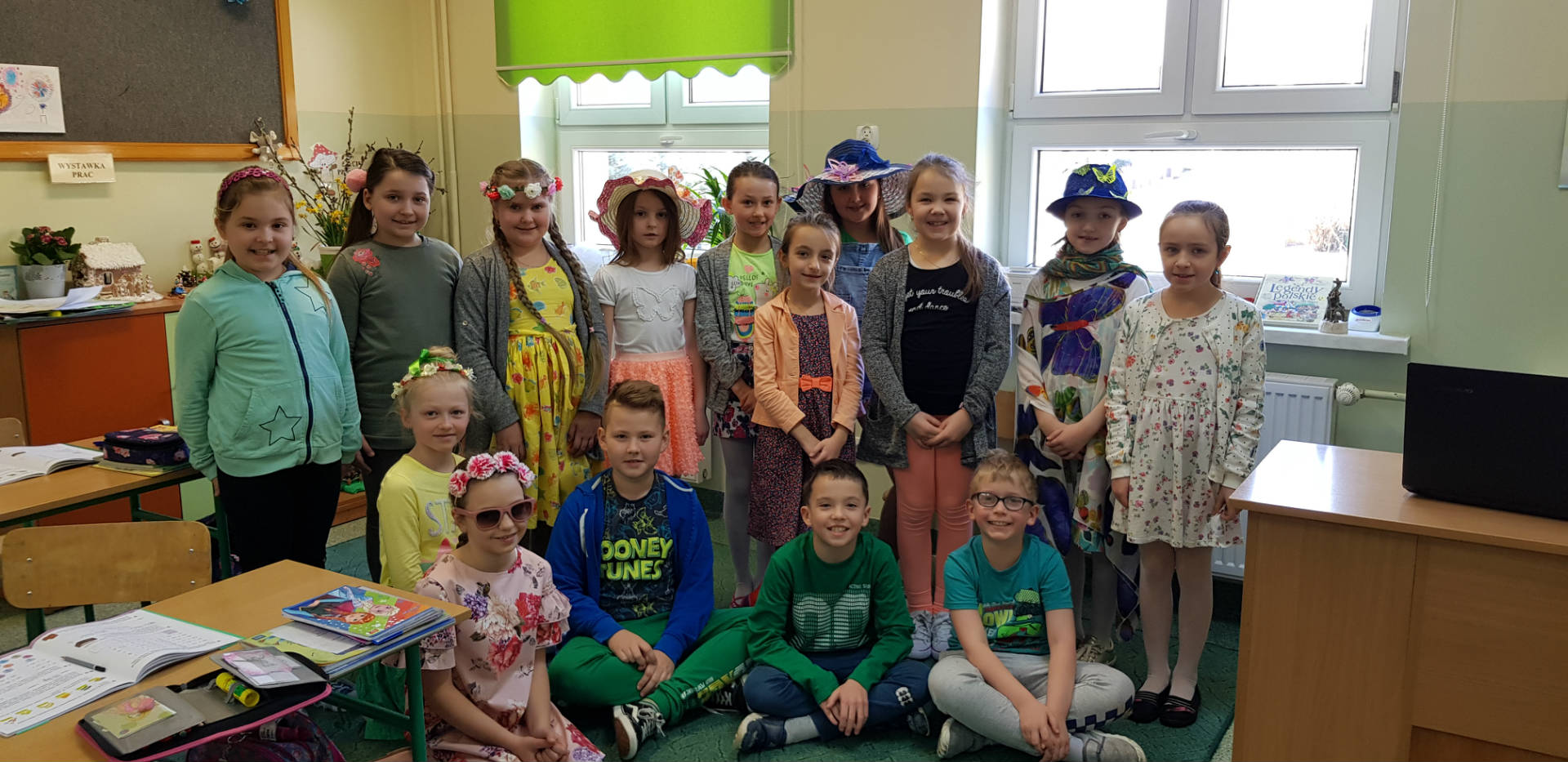 Klasa 2a
Miejsce 1
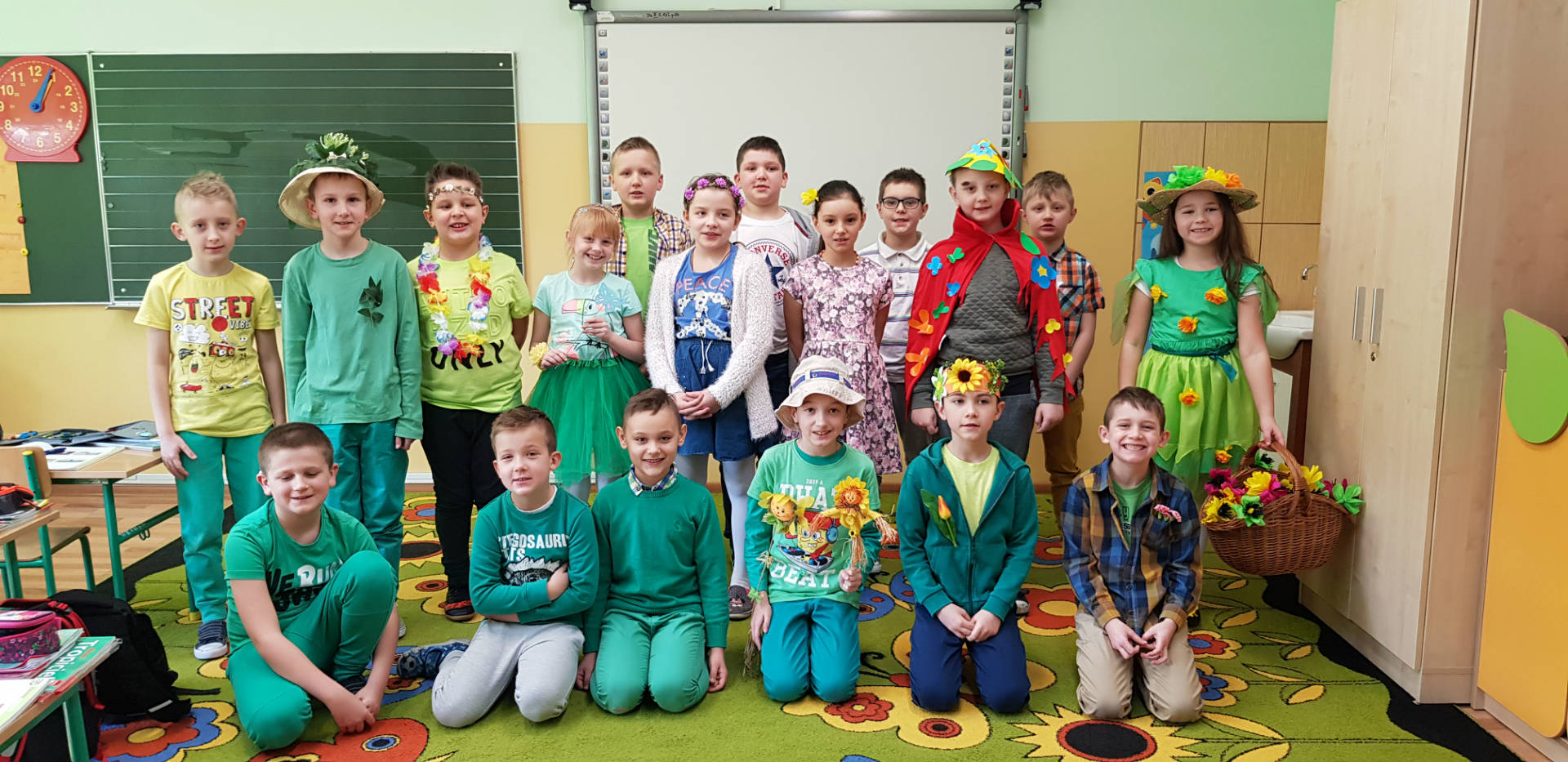 Klasy 0
Wiosenne Kolory
Klasa 0a
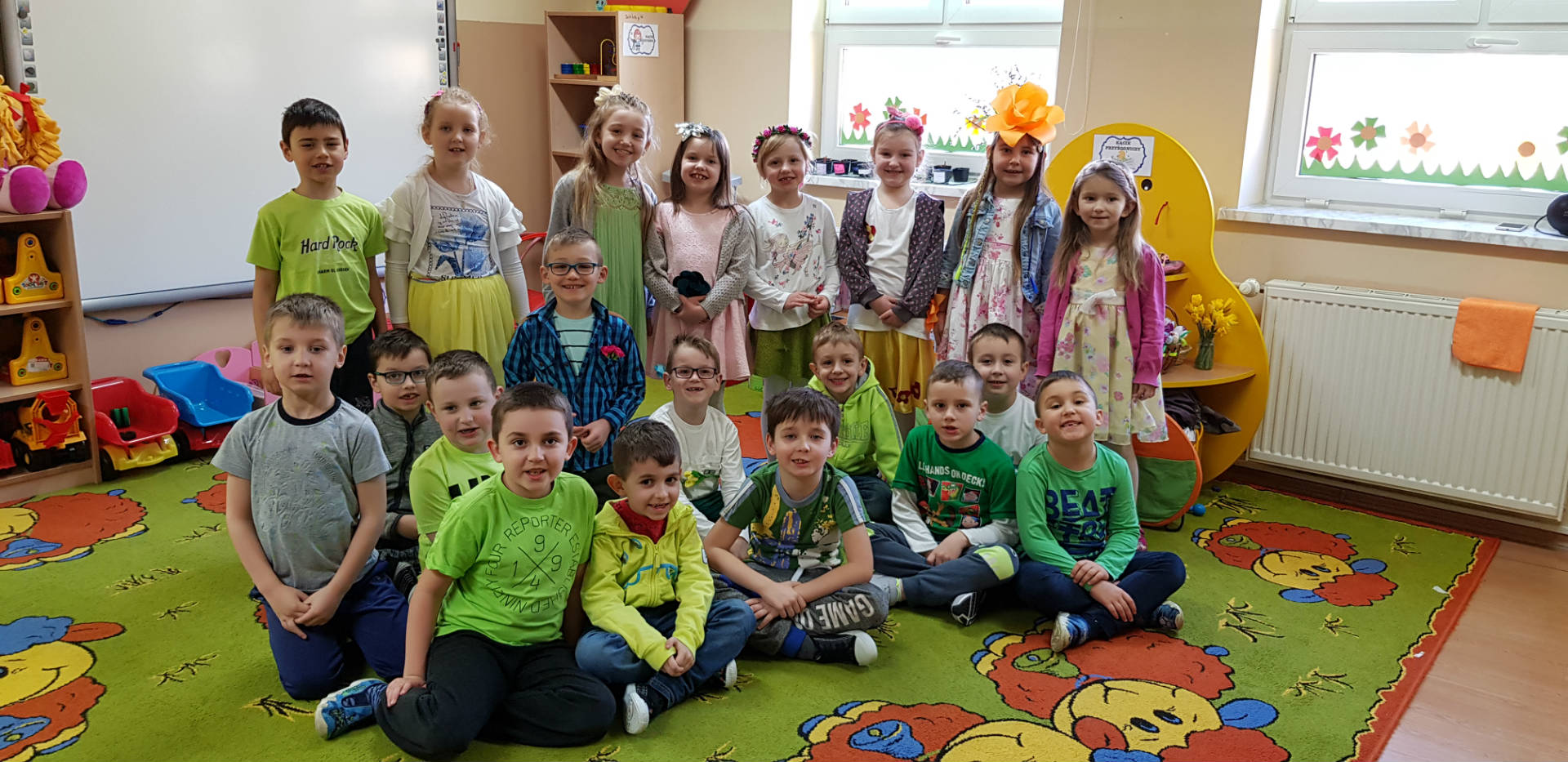 Klasa 0c
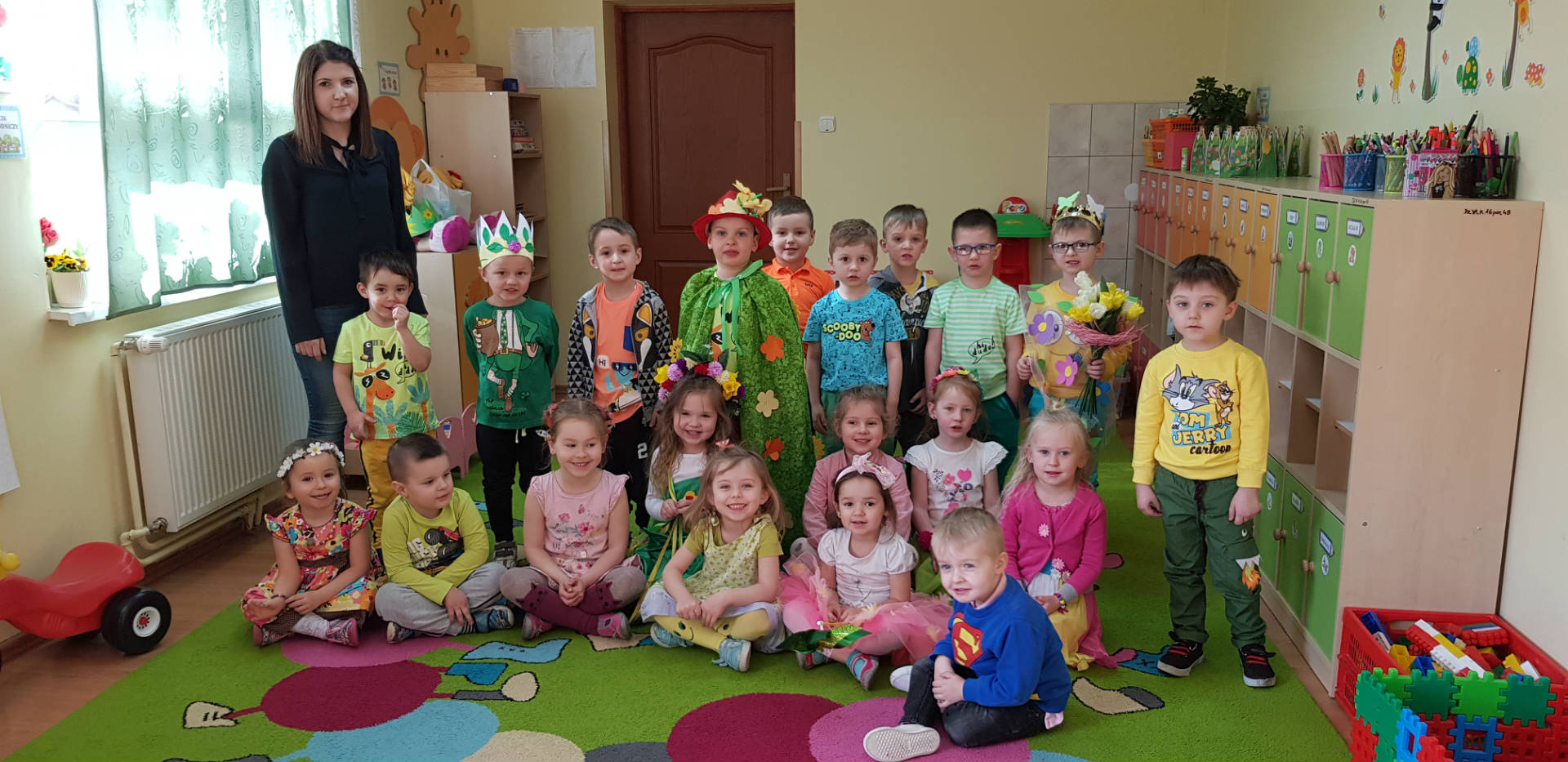 Klasa 0b
Miejsce 1
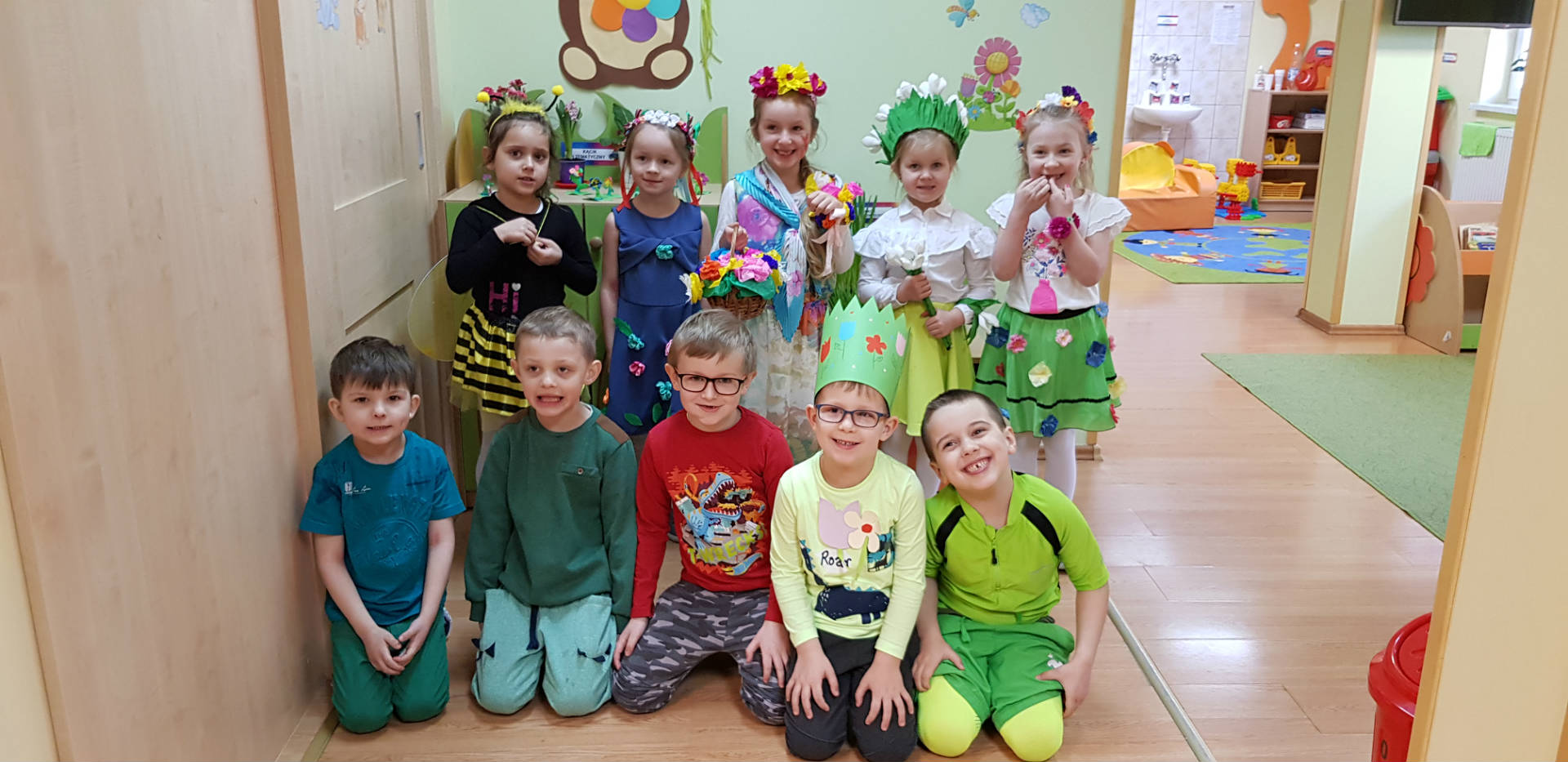 Prezentację zrobił Marian Wąchała z klasy 8